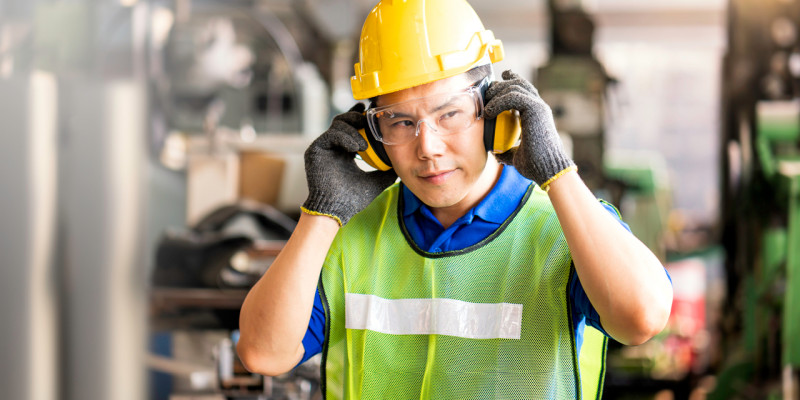 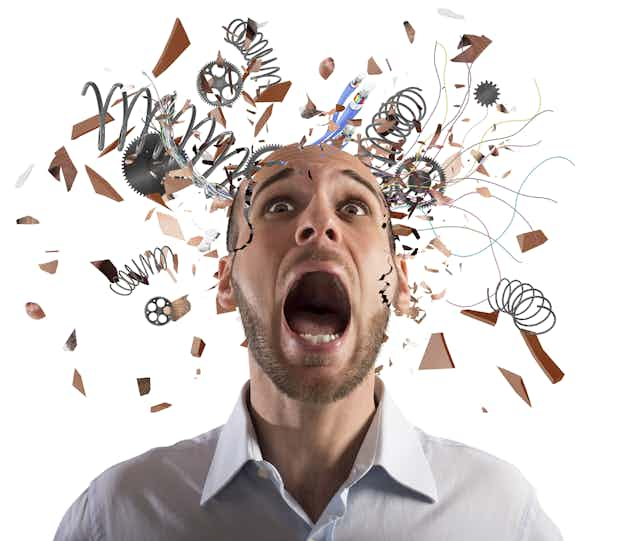 STRESS-LES
Een les over stress, zonder stress!
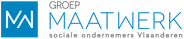 [Speaker Notes: -> Probeer plaats van tekst en afbeelding op elke slide te behouden. Bedoeling is natuurlijk wel om ze aan te passen aan het thema...]
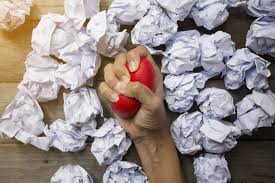 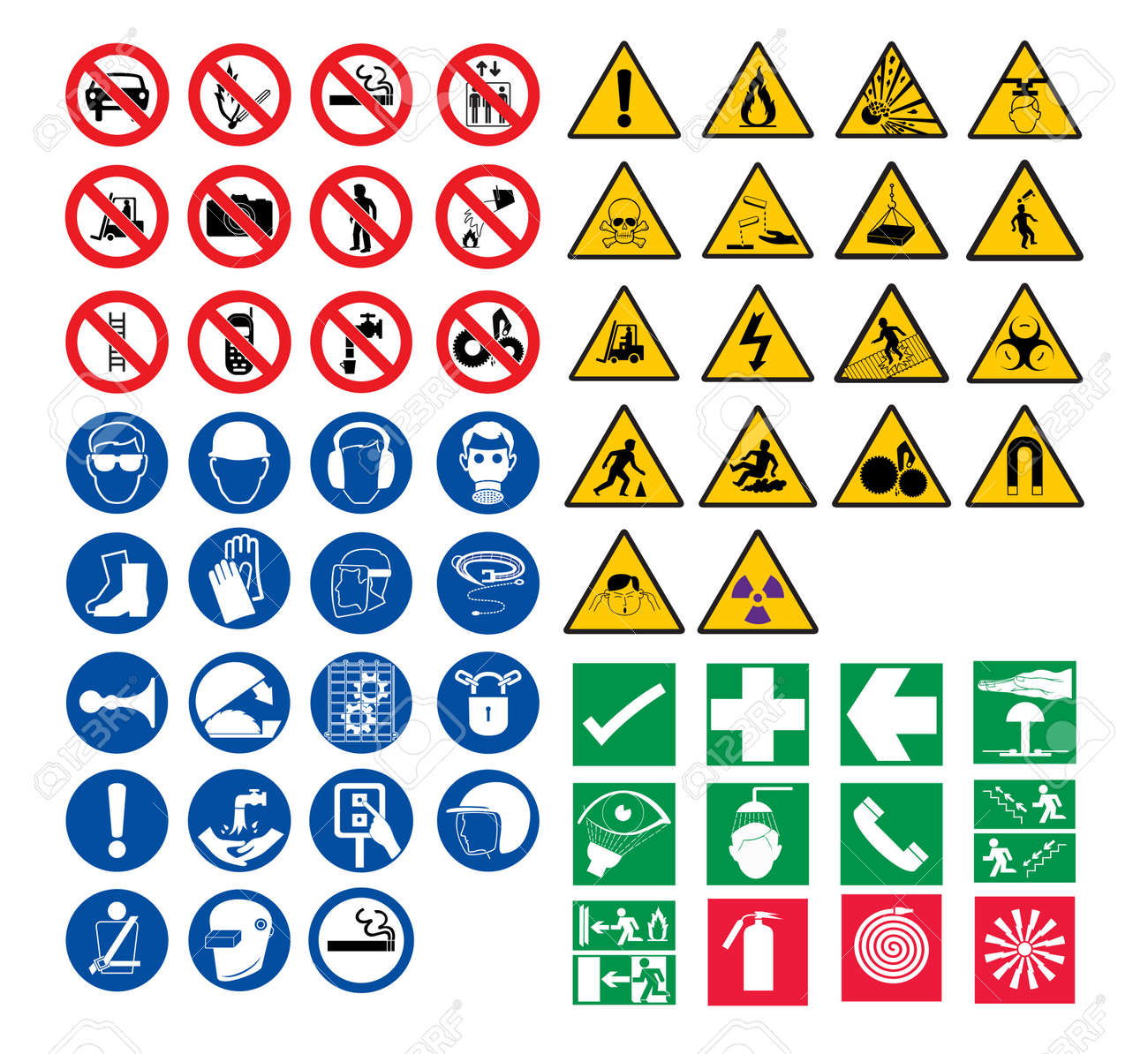 Stress is vaak een oorzaak OF een gevolg van problemen op de werkvloer?
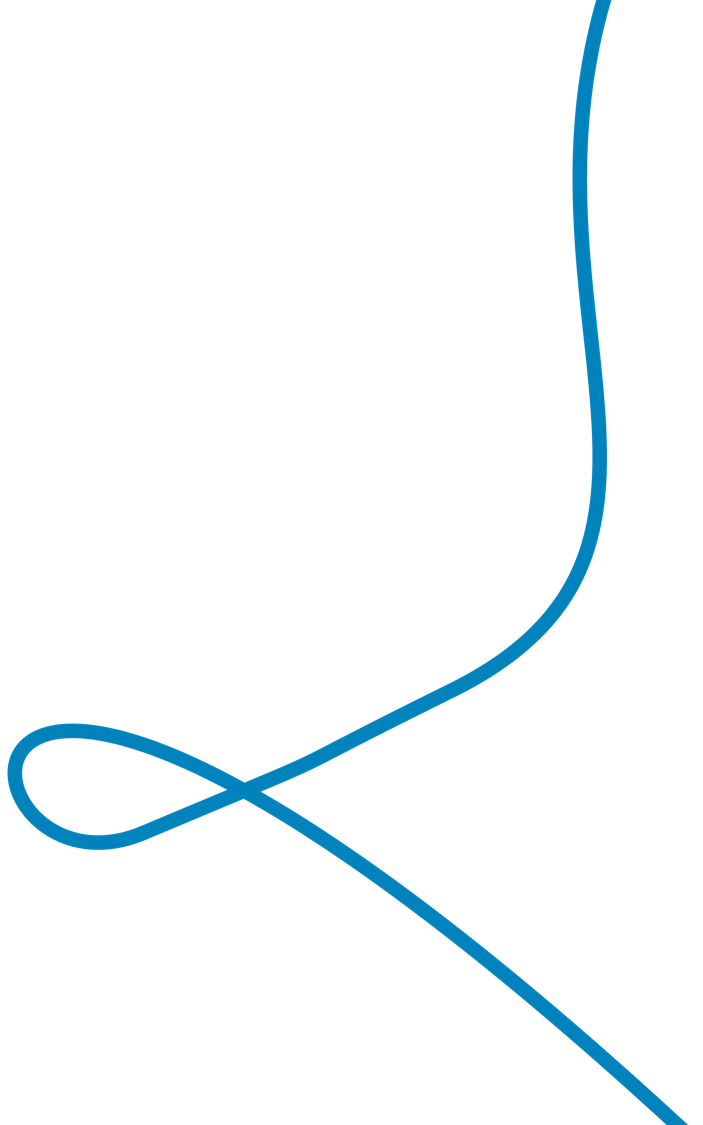 Hoe kunnen we hier anders mee omgaan?
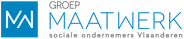 [Speaker Notes: Slide 1/3 met iets belangrijk uit de vorming.-> Probeer plaats van tekst en afbeelding op elke slide te behouden. Bedoeling is natuurlijk wel om ze aan te passen aan het thema...]
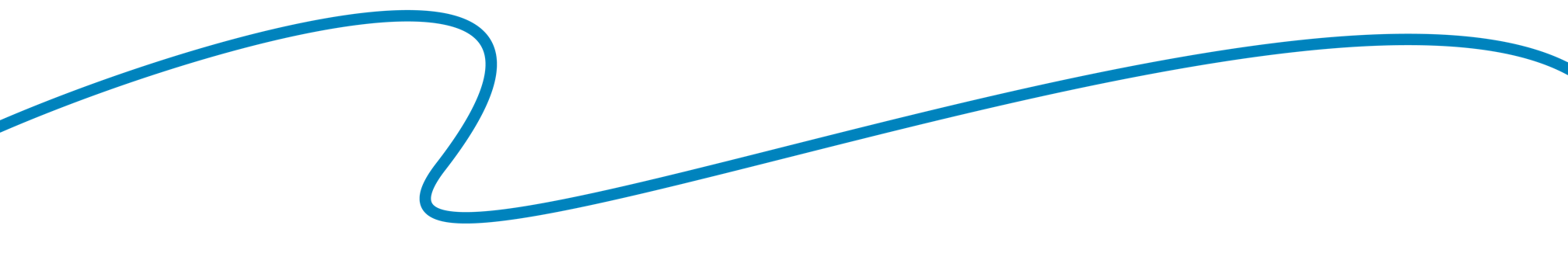 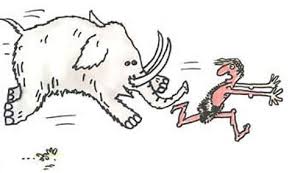 Hadden mensen in de Oertijd ook al stress?Is stress altijd iets negatief?
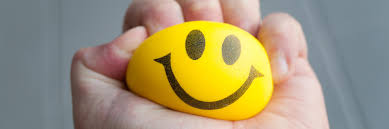 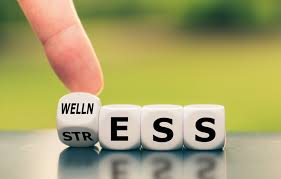 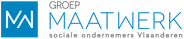 [Speaker Notes: Slide 2/3 met iets belangrijk uit de vorming-> Probeer plaats van tekst en afbeelding op elke slide te behouden. Bedoeling is natuurlijk wel om ze aan te passen aan het thema...]
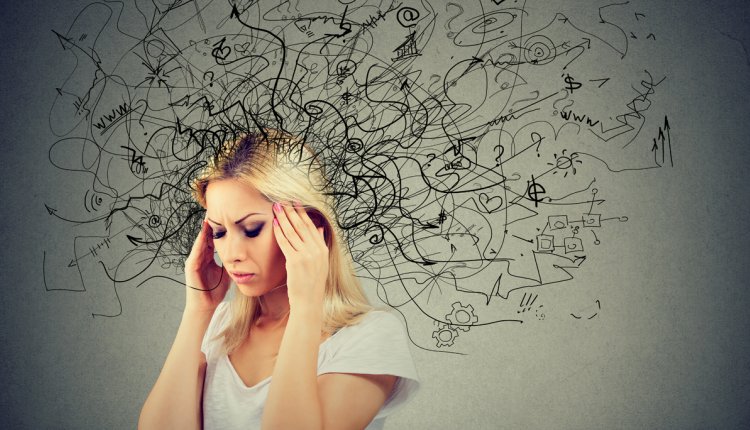 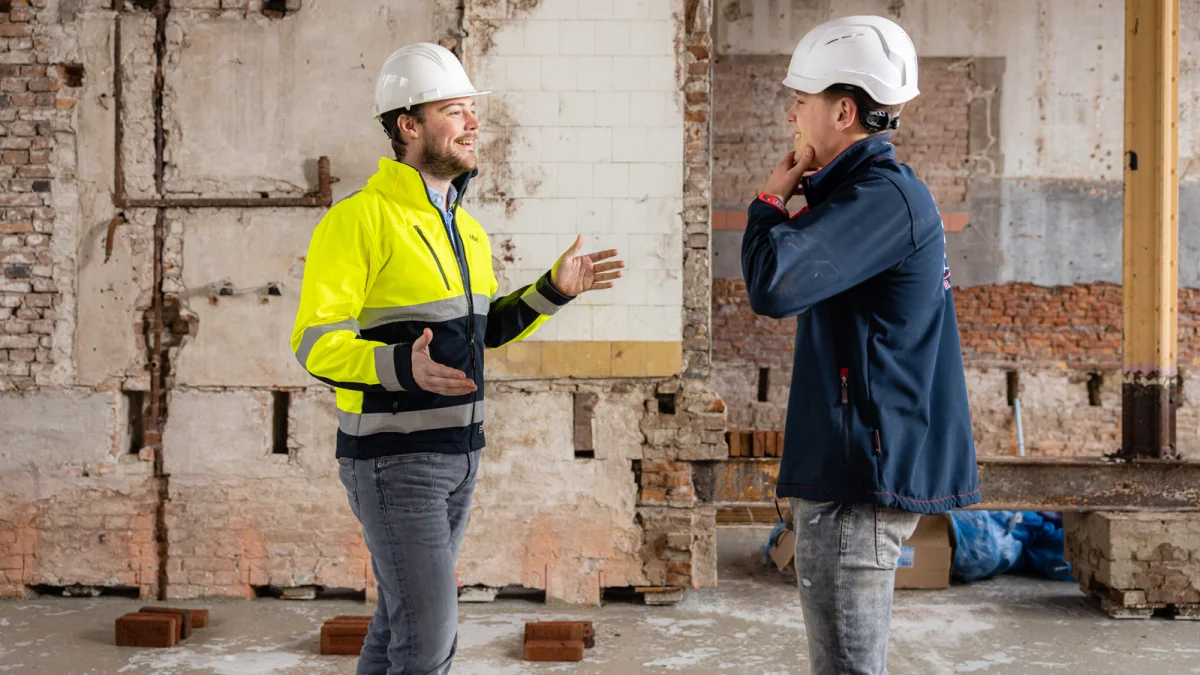 Is stress niet tevermijden?
Dan leer ik best hoe ermee om te gaan!
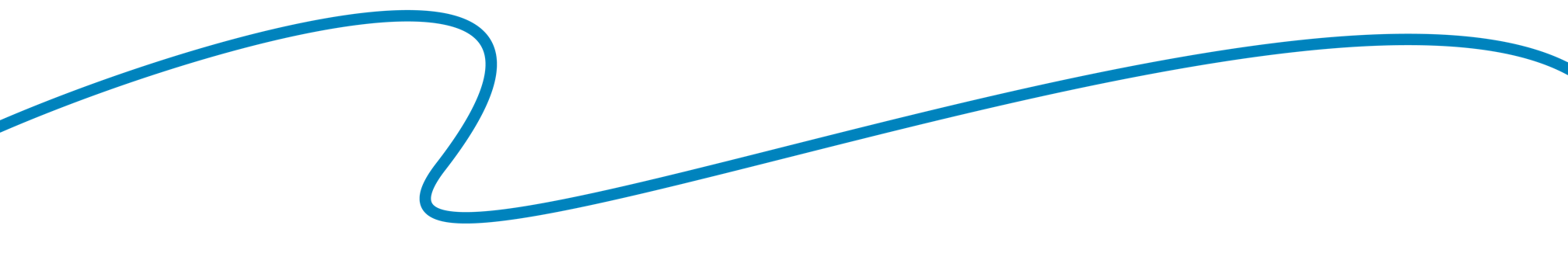 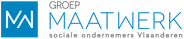 [Speaker Notes: Slide 3/3 met iets belangrijk uit de vorming-> Probeer plaats van tekst en afbeelding op elke slide te behouden. Bedoeling is natuurlijk wel om ze aan te passen aan het thema...]
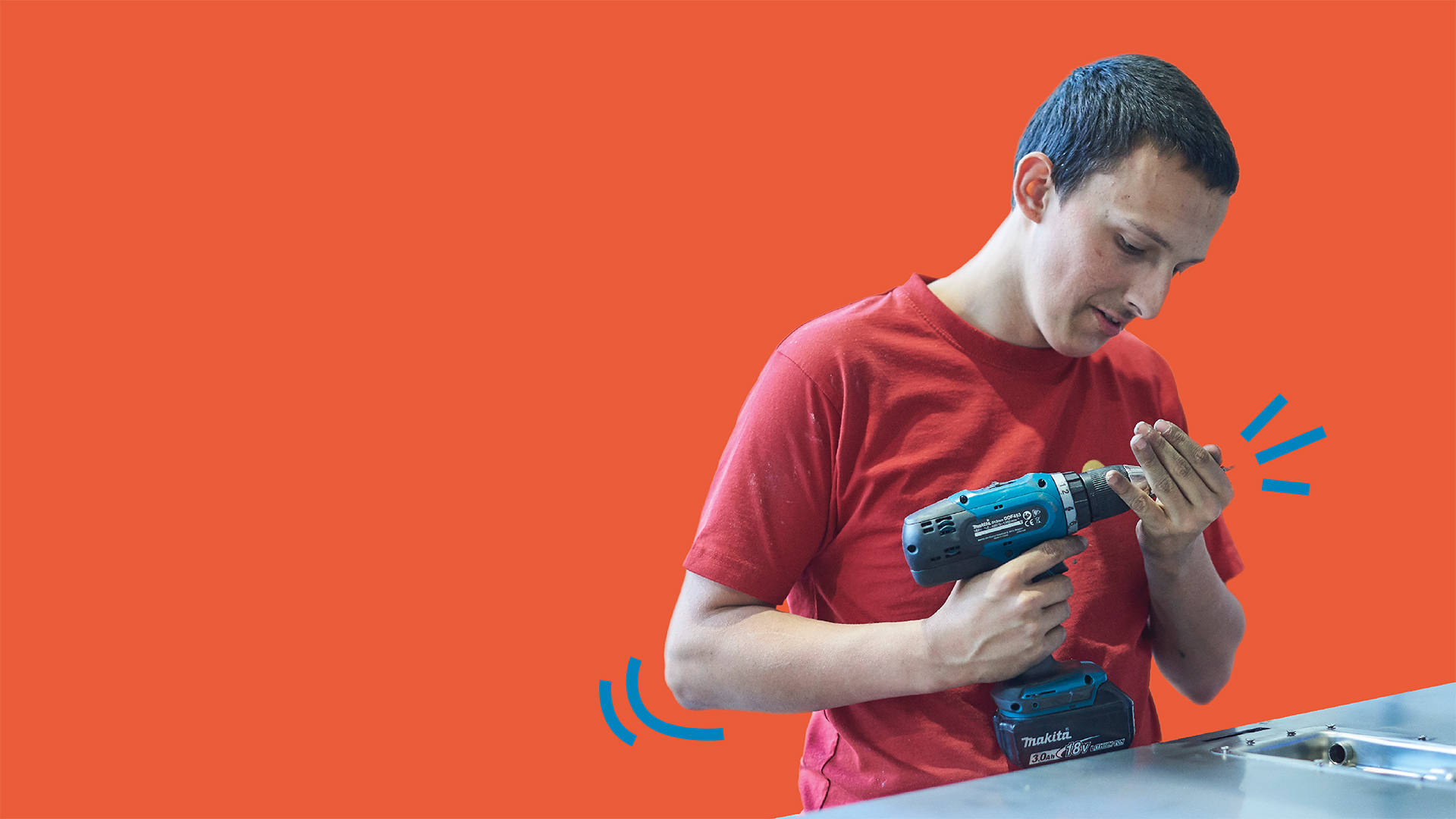 “Goed om eens een dagje stil te staan en je af te vragen waar al die stress soms vandaag komt. Ook het stukje over ‘draagkracht’ en ‘draaglast’ was een ontdekking!”
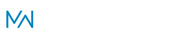 [Speaker Notes: Als laatste slide gebruiken we steeds een belangrijke slagzin uit de vorming, op een kleurrijke achtergrond. Deze achtergrond/afbeelding mag je wel zelf kiezen.]
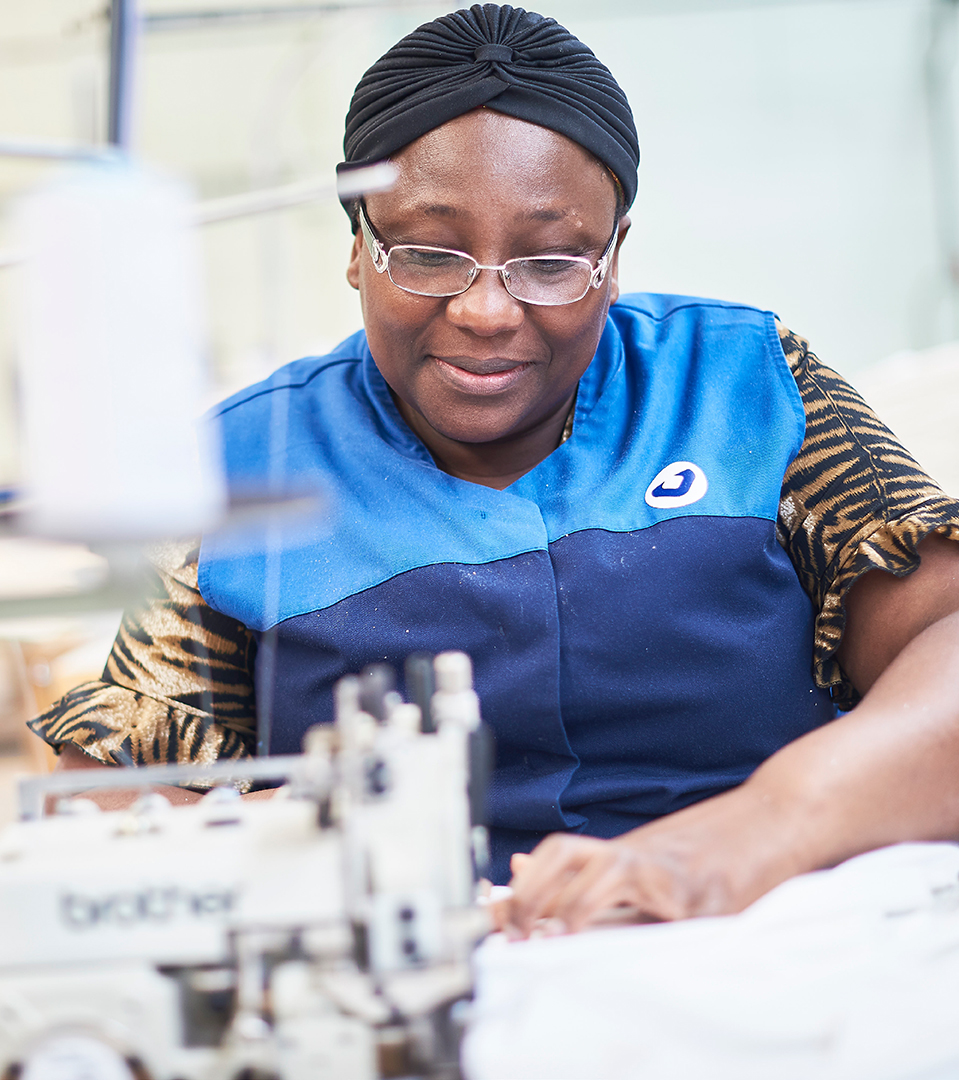 Een vorming van Groep Maatwerk
Ook iets voor jou?
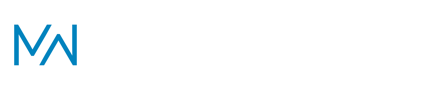 VTO-team